Best Practices for Financial Statement Presentation and Updates to Recent Code
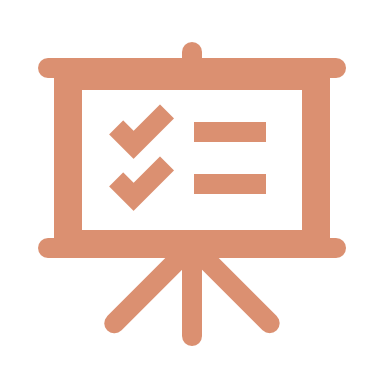 Colleen Cullari
ccullari@cullaricarrico.com
Cullari Carrico LLC
FINANCIAL STATEMENT PRESENTATION
Meet compliance standards
The history of how your nonprofit was started
Review your articles of incorporation, does is still align to your mission or should it change?
Ensure your articles are concise (generally, more details = more work AND open-ended missions are best)
Put your best foot forward with donors
Your mission and efforts are reflected on:
The Statement of Activities
Functional Expenses
Disclosure – Nature of Activities
Lending/ Donor/ Grant
990 PRESENTATION
Exempt Status on Schedule A
Mission on page 1
Program Activities on page 2 [Correlate to the Articles]
Expenditures on page 10
CURRENT AND NEW ACCOUNTING PRONOUNCEMENTS
NEW
Leases
Noncash donations
CURRENT
Revenue Recognition
Functional Expenses
OTHER (Additional Time Permitting)
Direct/ Indirect Cost Pools
Yellow Book Audits that may not be required
Currently long-term leases are reported only in footnote disclosures.
All leases (including operating leases) will be handled as capital leases, with both an asset and corresponding liability on the books.
Will result in a cumulative adjustment to opening net assets for leases that are mid-term.
Materiality is not a consideration.
Leases
Non-cash Donations
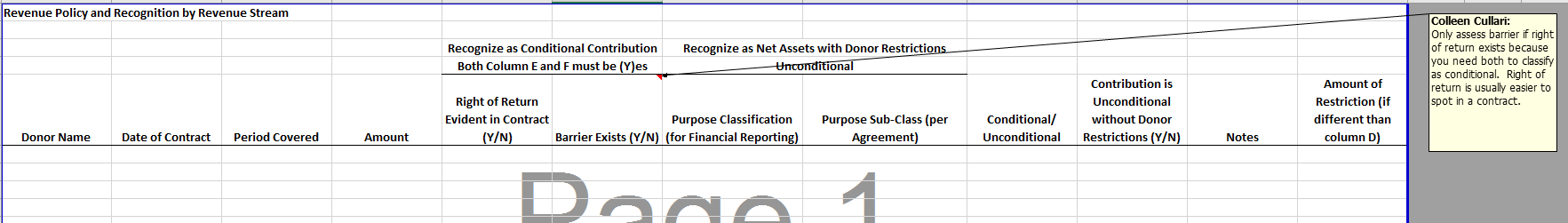 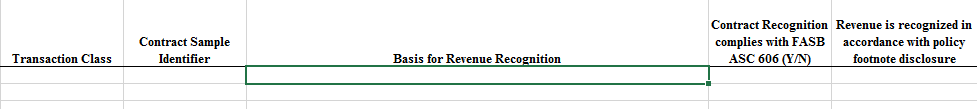 Revenue Recognition
FUNCTIONAL EXPENSES
Direct Expenses Vs. Indirect Cost Pools
Use a separate class to track indirect costs
Have a policy document in place to describe the allocation by natural classification
Apply the cost driver when making adjustments at period end
If you are a recipient of Federal/ State awards, you may be eligible to apply to your grantor for a 10% de minimus cost rate
Audits that may no longer be required
Fraud, Abuse and Waste – 
	Are you receiving the correct audit?
Transition in State of New Jersey from contracted grants to fee for service arrangements (i.e. Medicaid)
Supplemental payments from the State due to COVID
Contracts that are not renewed on an annual basis/ at the end of a cycle